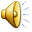 Масленица- любимый праздник славян.
Обычно празднуется в конце февраля и означает проводы зимы
Главный символ масленицы- блин
Блин символизирует солнце и весну
Всю масленичную неделю люди вдоволь наедаются
На улицах проходят народные гуляния
Выступают скоморохи
Проходят кукольные спектакли
Звучат музыка и песня
Чучело Масленицы- главный атрибут праздника
В конце масленичной недели чучело сжигают, тем самым приглашают весну
Масленицу называли широкой, так как не было человека, который её не праздновал
Весёлой масленицы!!!!!!!!!!!